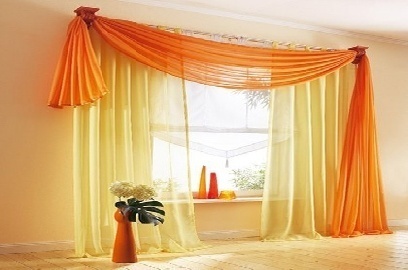 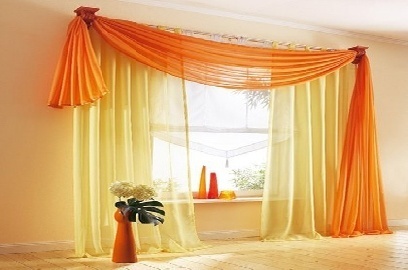 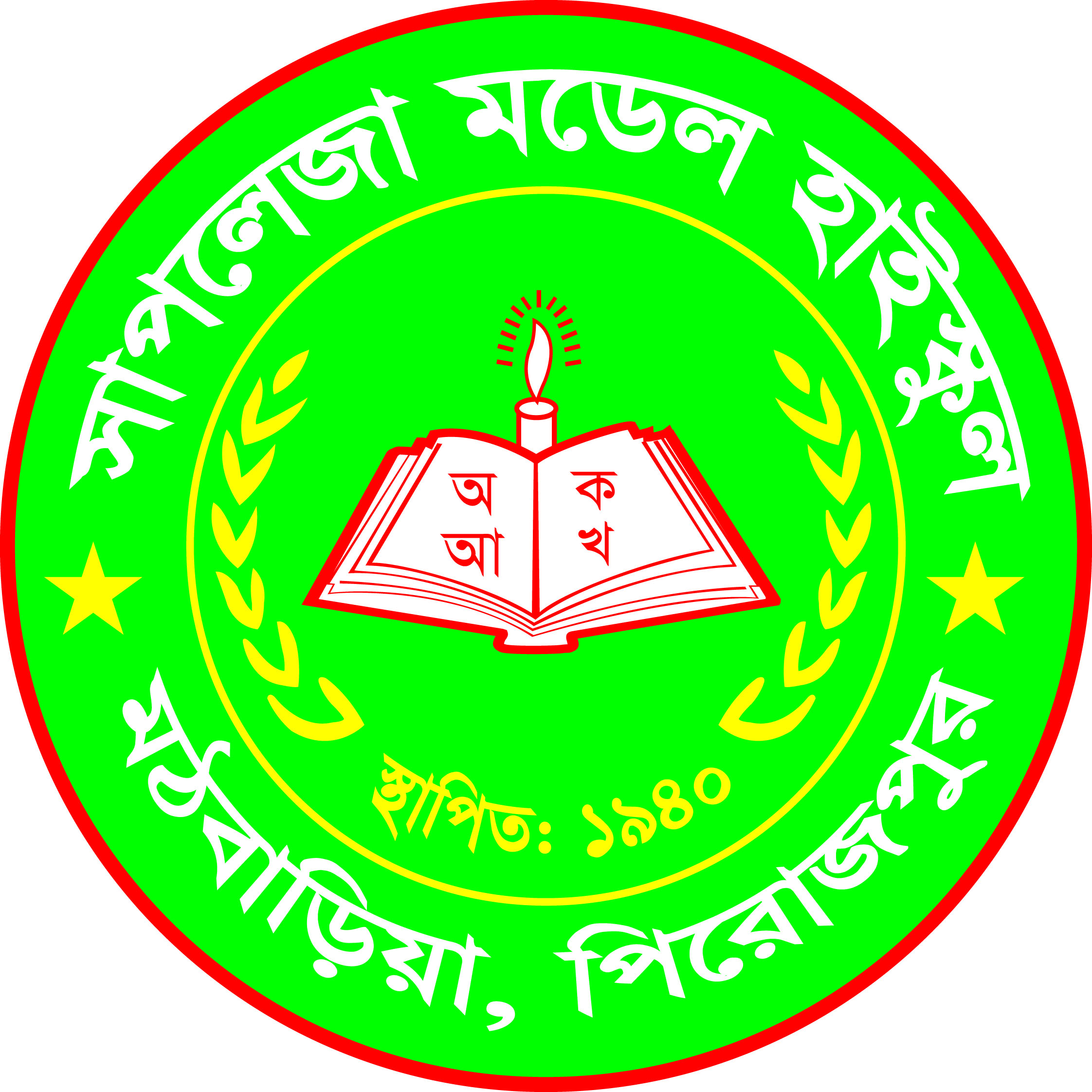 ত
ম
স্বা
গ
পরিচিতি
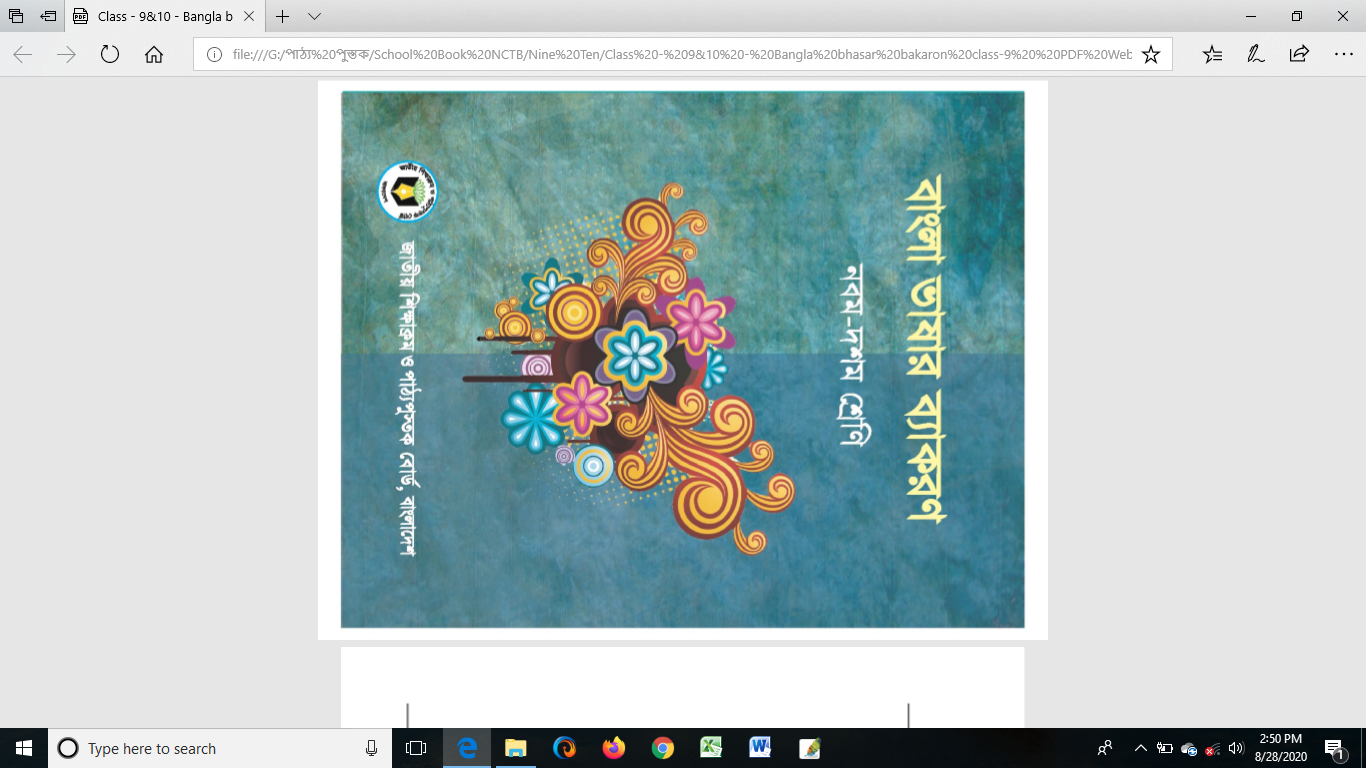 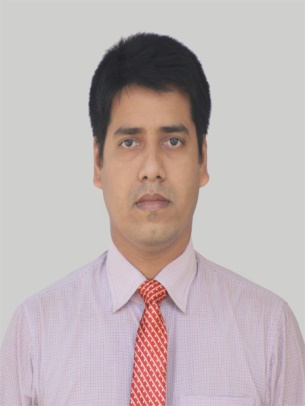 শিক্ষক পরিচিতি
 রতন ঘরামী
সহকারী শিক্ষক (বাংলা)
সাপলেজা মডেল হাই স্কুলমঠবাড়িয়া, পিরোজপুর।
মোবাইল নং ০১৭২৭৬৫৩২৯০
পাঠ পরিচিতি
শ্রেণিঃ নবম ও দশম
বিষয়ঃ বাংলা দ্বিতীয় পত্র
PZz_© Aa¨vq
mßg cwi‡”Q` : KviK I wefw³
PZz_© Aa¨vq
mßg cwi‡”Q` 
(KviK I wefw³ 1g Ask)
KviK wPbevi mnR Dcvq|
cÖkœ Ki Ô‡KÕ ev ÔKvivÕ
ÔKZ©©vÕ evey †`‡e mvov|
cÖkœ Ki ÔKxÕ ev ÔKv‡KÕ
DËi †`‡e ÔKg©Õ Zv‡K|
ÔKx w`‡qÕ Avi ÔKx‡mi ØvivÕ
ÔKiY KviKÕ †`‡e mvov|
ÔKg©Õ hw` cvq‡Mv `vb
Z‡eB n‡e Ôm¤úª`vbÕ|
Ô‡Kv_v n‡ZÕ cÖkœ Ki‡j
ÔAcv`vb KviKÕ mvov †`‡e |
ÔK‡eÕ, Ô†Kv_vqÕ Avi ÔKLbÕ
Z‡eB n‡e ÔAwaKiYÕ|
GKwU ev‡K¨ QqwU Kvi‡Ki D`vniY-
‡eMg mv‡nev cÖwZw`b fvuovi †_‡K wbR nv‡Z Mwie‡`i Pvj w`‡Zb| 
{evK¨wUi wµqvc` n‡jv w`‡Zb A_©vr wµqvc`‡K bvbv fv‡e cÖkœ Ki‡jB wewfbœ KviK cvIqv hvq}| 
1|	‡K w`‡Zb			‡eMg mv‡nev 		KZ…©KviK
2|	Kx w`‡Zb			Pvj				Kg© KviK
3|	Kxfv‡e w`‡Zb		wbR nv‡Z			KiY KviK
4|	Kv‡`i w`‡Zb		Mwie‡`i			m¤úª`vb KviK
5|	‡Kv_v †_‡K w`‡Zb		fvuovi †_‡K			Acv`vb KviK
6|	KLb w`‡Zb			cÖwZw`b			AwaKiY KviK
wefw³ : evK¨w¯’Z GKwU c‡`i mv‡_ Ab¨ c‡`i Aš^q (m¤úK©) ¯’vc‡bi Rb¨ †h mKj eY© hy³ nq Zv‡K wefw³ e‡j|
wefw³ mvZ cÖKvi- cÖ_gv (k~b¨), wØZxqv, Z…Zxqv, PZz_©x, cÂgx, lôx Ges mßgx| ePb‡f‡` wefw³i AvK…wZMZ cv_©K¨ †`Lv hvq| †hgb: Avgvi nvZ Kjg Av‡Q| Avwg nvZ cvwj| evK¨ `ywU‡Z c~Y© A_© cÖKvk cvq wb| hw` ewj Avgvi nv‡Z Kjg Av‡Q| Avwg nvwZ cvwj Zvn‡j evK¨ `ywU‡Z c~Y© A_© cÖKvk cvq | GLv‡b nvZ kãwUi mv‡_ Ô ‡ Õ Kvi Ges Ô w  Õ Kvi hy³ n‡q‡Q| cª_g evK¨wU‡Z  Ô ‡ Õ Kvi hy³ n‡q c` ¸‡jvi gv‡S m¤úK© ¯’vwcZ n‡q‡Q ZvB GwU wefw³, wØZxq evK¨wU‡Z Ô w  Õ Kvi hy³ n‡q GKwU bZzb kã m„wó n‡q‡Q, ZvB GwU wefw³ bq|
wefw³i AvK…wZ
KviK wPbevi mnR Dcvq|
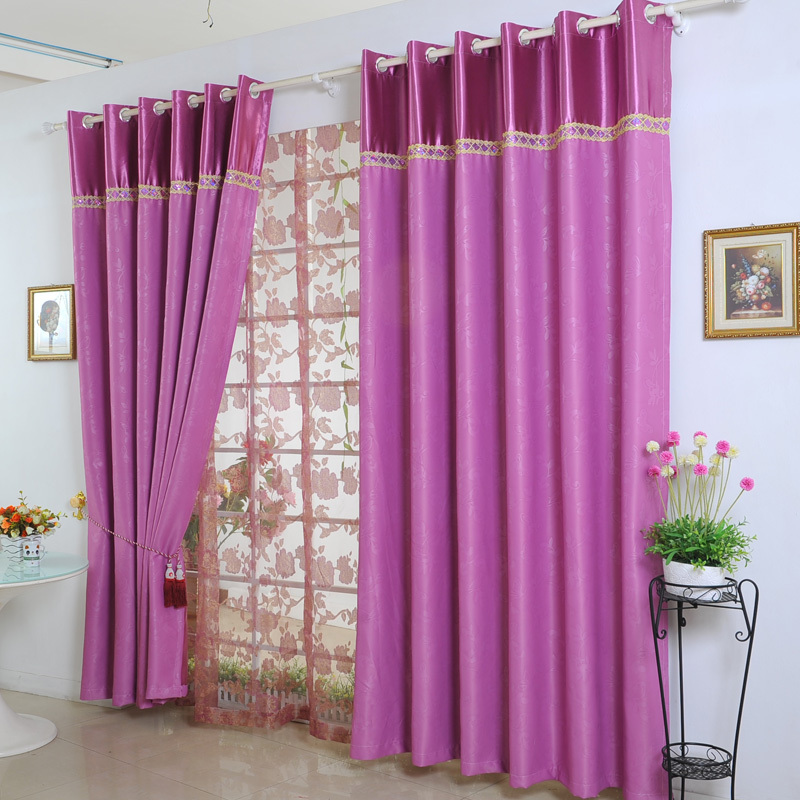 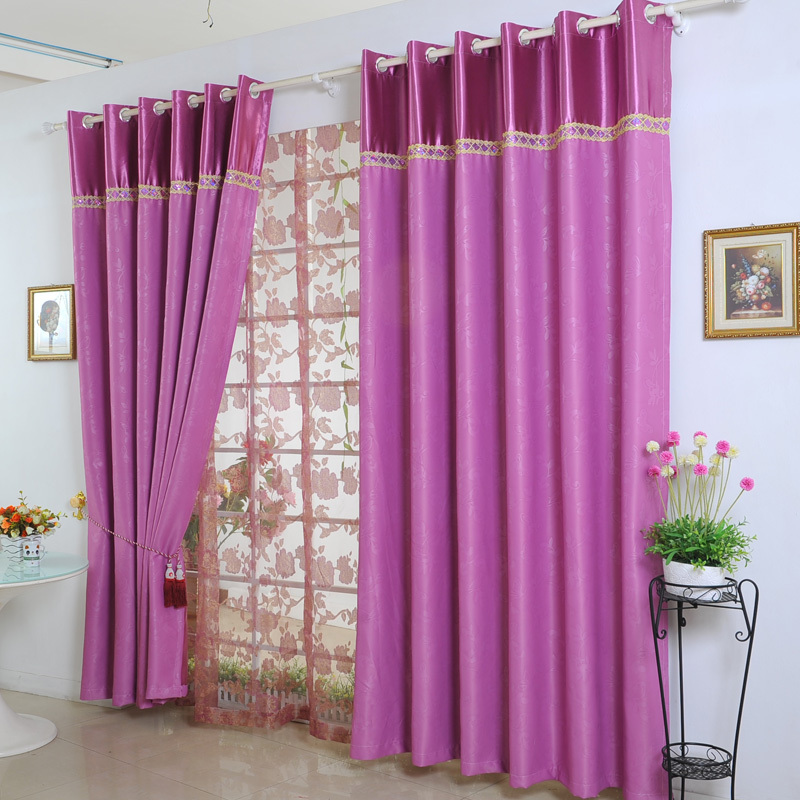 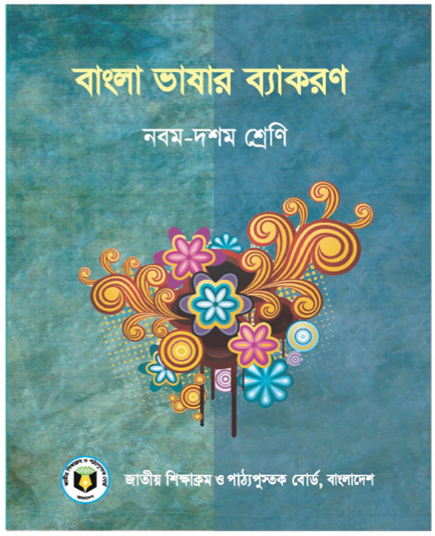 ধন্যবাদ শিক্ষার্থীiv
[Speaker Notes: শিক্ষক শিক্ষার্থীদের ধন্যবাদ জানিয়ে শ্রেণিকক্ষ ত্যাগ করবেন।]